PrahaPraga Caput Regni
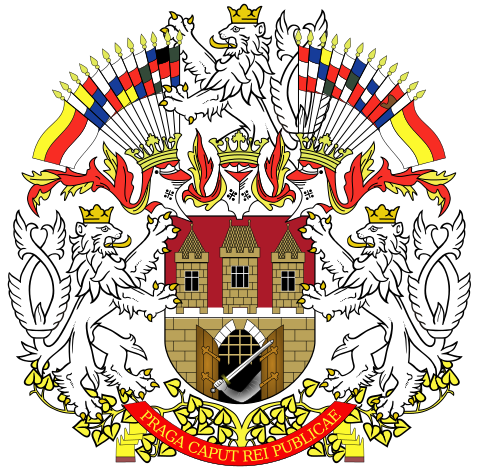 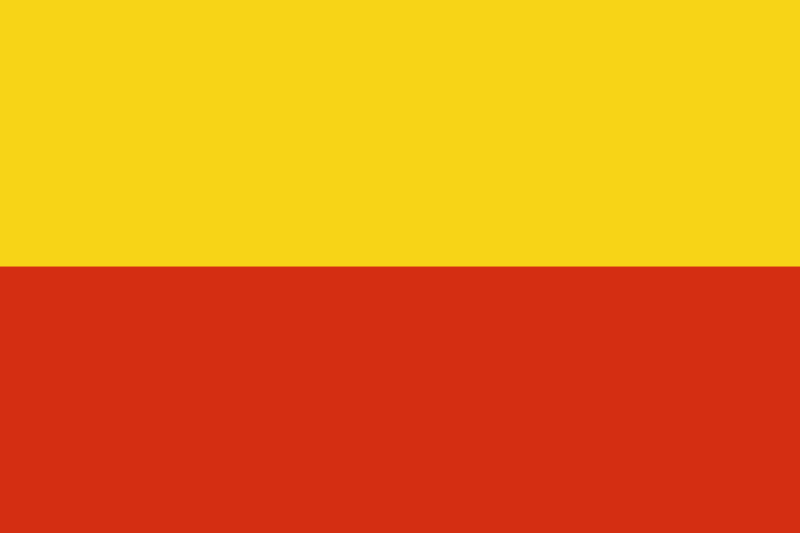 Základní informace
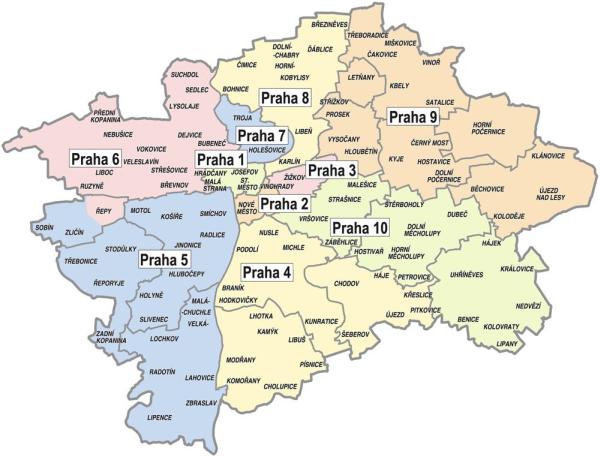 Hlavní + největší město ČR
Zároveň kraj a statutární město 
Rozloha: 496 km²
Obyvatel: 1,3 mil 
Primátor: RNDr. Tomáš Hudeček
Nadmořská výška: 177 m n. m. – 399 m n. m.
Nejvyšší bod: vrch Teleček (399 m n. m.)
Nejnižší bod: hladina Vltavy
10 městských obvodů (Praha 1 – Praha 10)
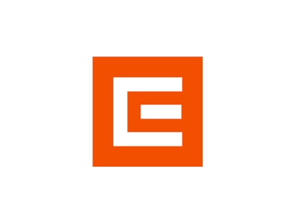 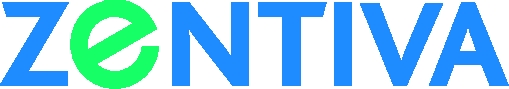 Průmysl
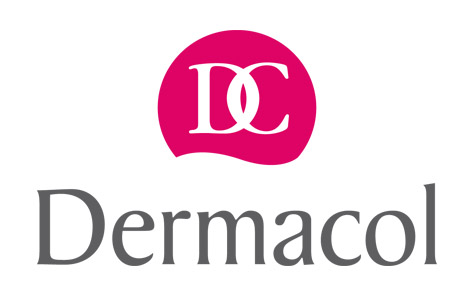 Strojírenství
Elektrotechnika
Chemický a gumárenský 
Farmaceutický
Polygrafický a papírenský
Potravinářský
Energetický
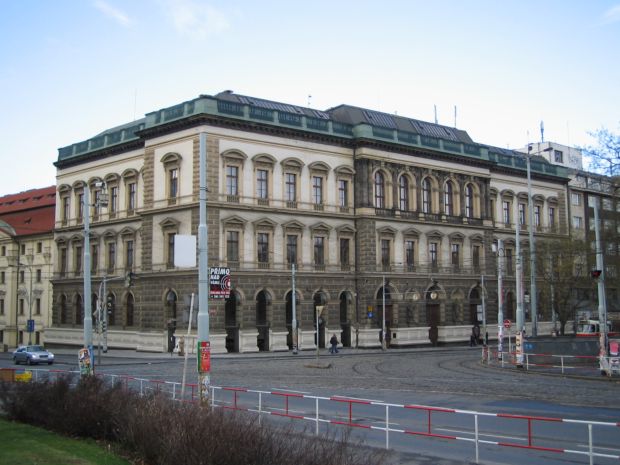 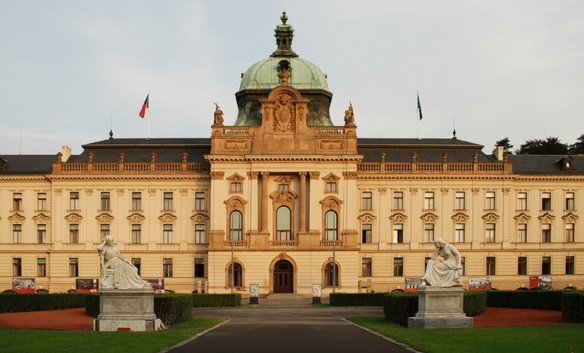 Praha je sídlem velké části státních institucí a množství dalších organizací a firem
 Sídlí zde prezident republiky, parlament, vláda, ústřední státní orgány a jeden ze dvou vrchních soudů
Mimoto je Praha sídlem řady dalších úřadů, jak ústředních, tak i územních samosprávných celků
Nachází se zde též ústředí většiny politických stran a centrály téměř všech církví či 12 univerzit
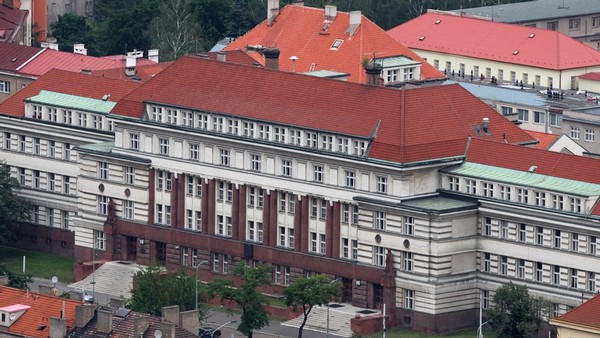 Památky
Hradčany s Pražským hradem a Karlovým mostem
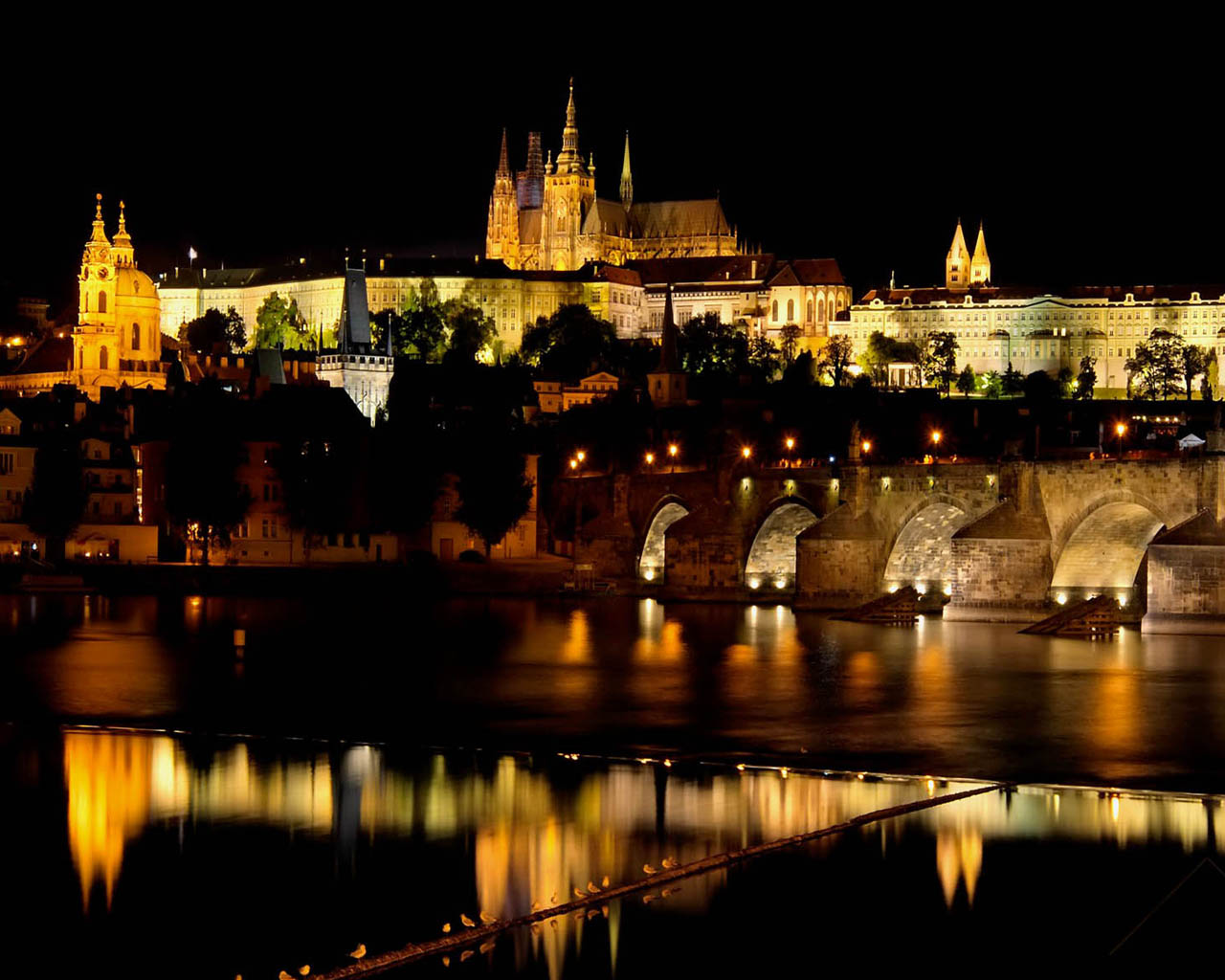 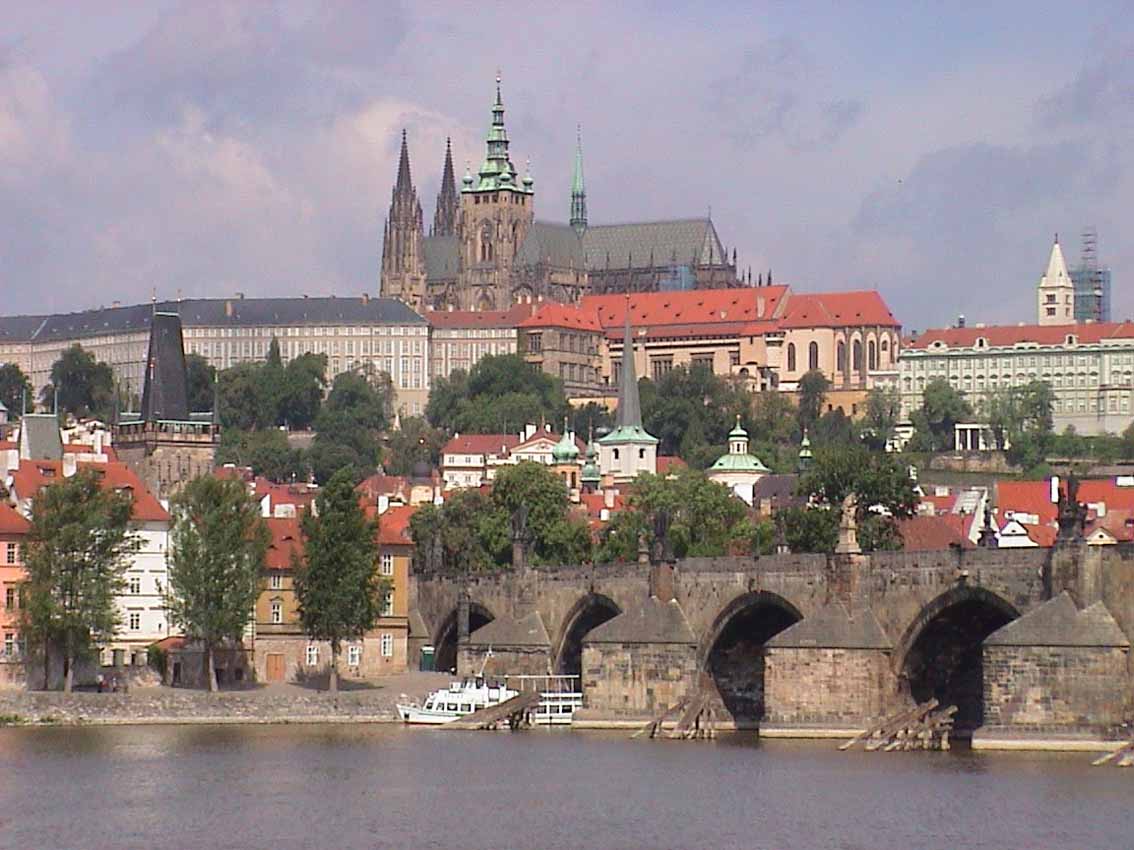 Národní divadlo
Trojský zámek
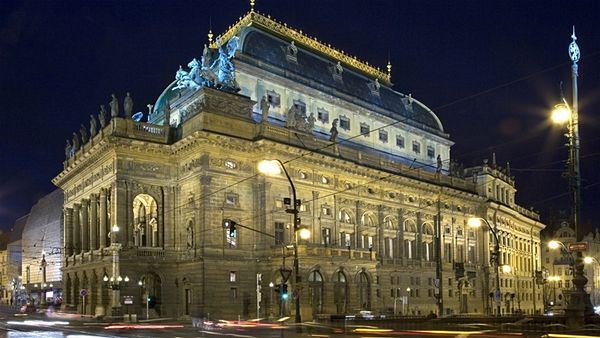 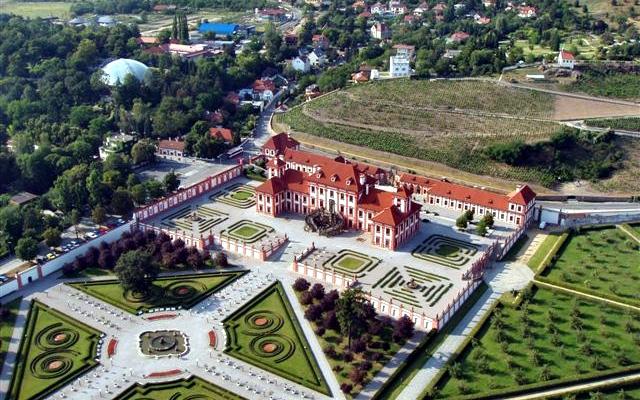 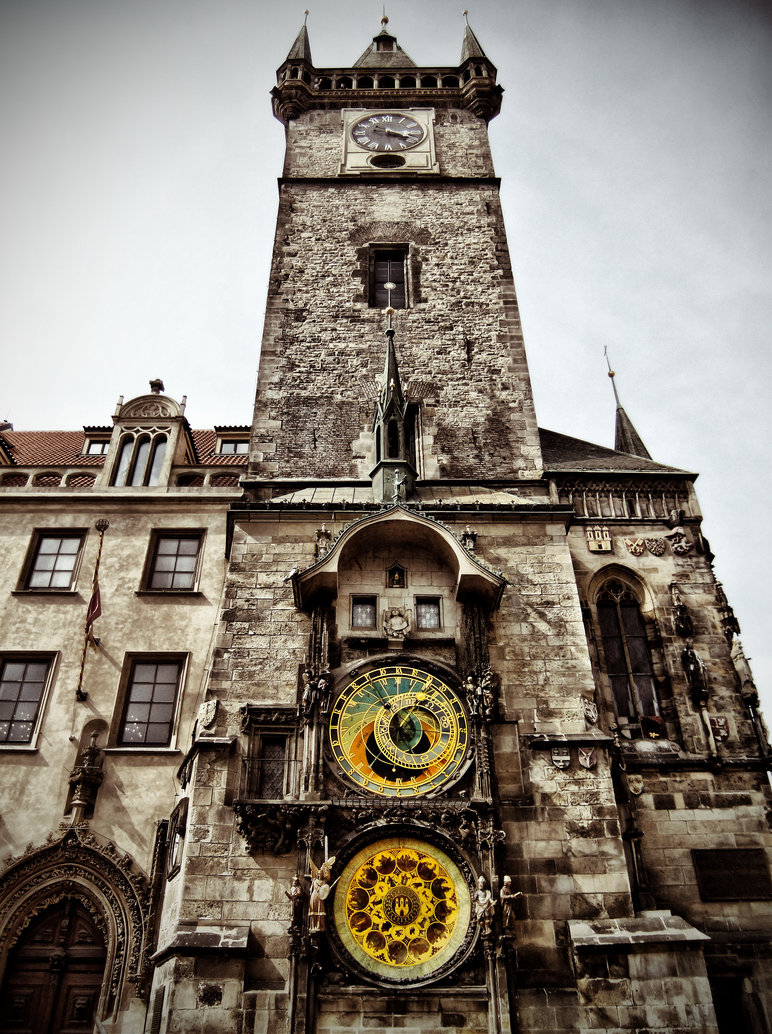 Vyšehrad
Staroměstské náměstí s orlojem
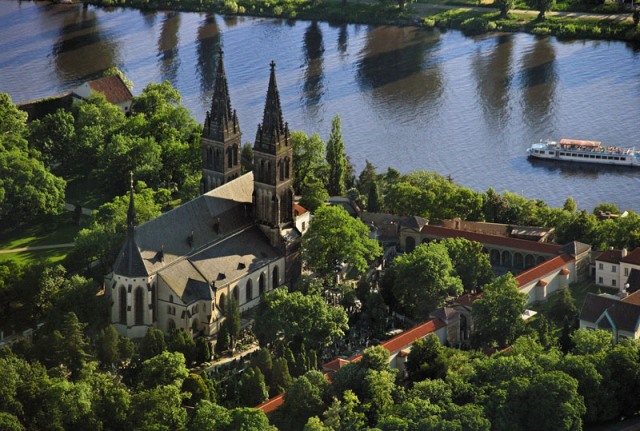 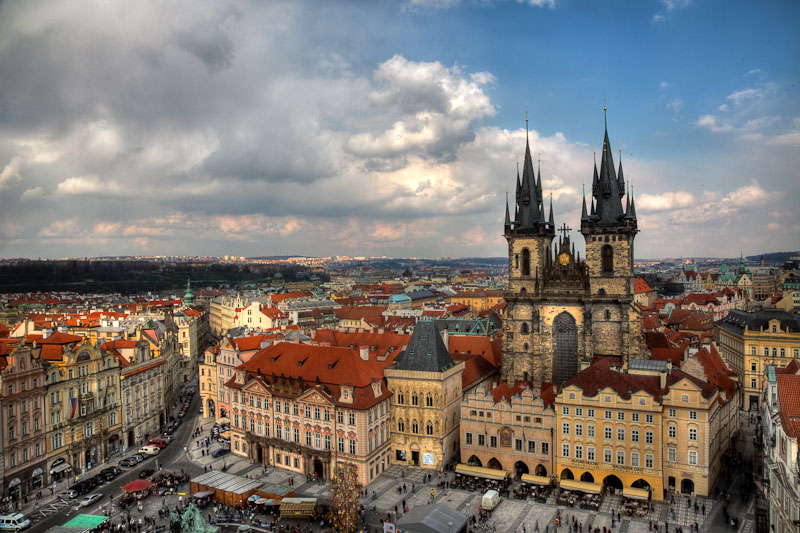 Prašná brána
Obecní  dům
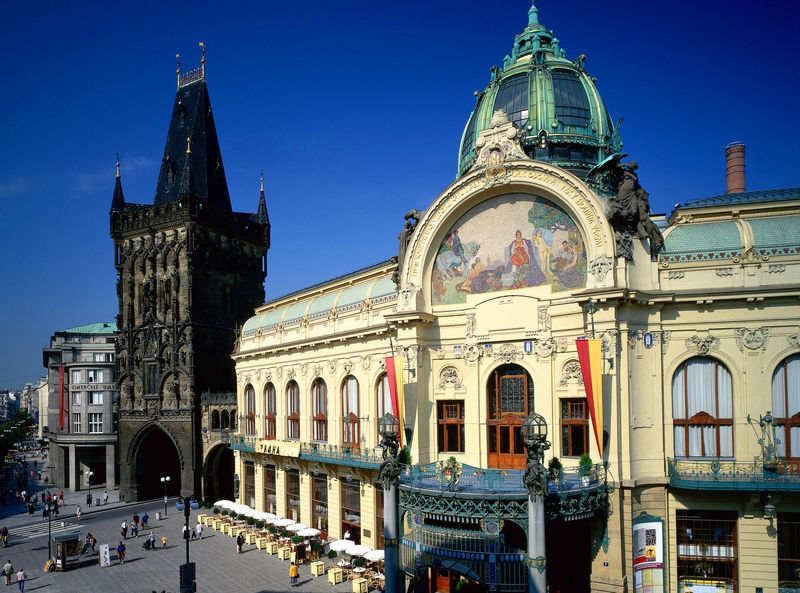 Pražští rodáci
Josef Václav Myslbek
Franz Kafka
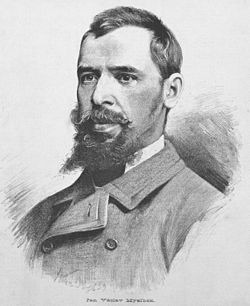 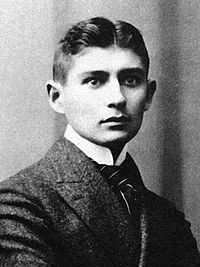 Jaroslav Seifert
Jan Werich
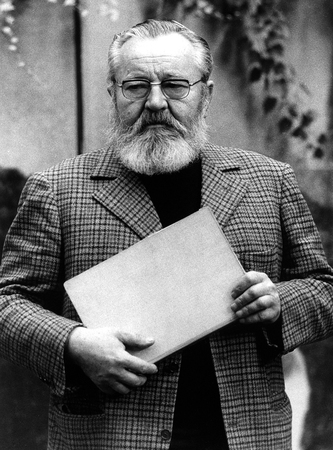 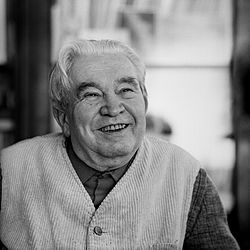 Jiří Menzel
Válav Havel
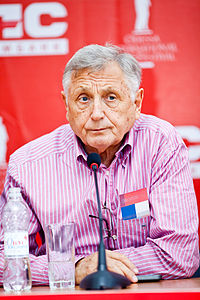 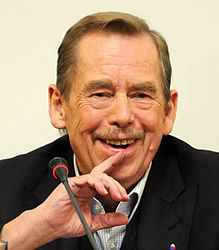 Praha je plná krásných památek a stojí za to, si ji pořádně prohlédnout a užít si ji. Je to jedno z nejkrásnějších měst Evropy a město, které bude svojí krásu a půvab uchovávat pro další a další generace.
Děkujeme.